Digital Certificate Download Process

Leo Angele
IT Support Services


ERCOT Public
July 2017
Digital Certificate Download Process - Background
January 2017 – Market Requested that ERCOT initiate a process review for the Market Participant Identity Management (MPIM) system

March 2017 – ERCOT presented results from the process review
Streamlining processes
Upcoming changes to the Digital Certificate Download Process
2
Digital Certificate Download Process - Changes
Changes to The Digital Certificate Download Process
Microsoft has phased out Active-X with the release of Microsoft Edge
To meet future requirements, ERCOT will shift away from Active-X for all Digital Certificate downloads
Digital Certificates will be downloaded as a file, instead of being installed directly into the browser
Users will be required to secure the file when downloaded. A password will be set during the download process.
This new process will be the same for new Digital Certificates as well as Digital Certificate renewals
3
Digital Certificate Download Process - Timeline
Communicate ERCOT’s plan to TAC for Market awareness (07/27/17)
Communicate at subcommittee level?
Host Market conference calls to communicate the impact of changes and answer questions (October and November)
Dates will be communicated via Market Notice
Change will occur in the Market Operations Test Environment (MOTE) (11/06/17)
Production change will occur with ERCOT’s R6 Release (12/05/17 – 12/07/17)
4
Digital Certificate Download Process - Questions
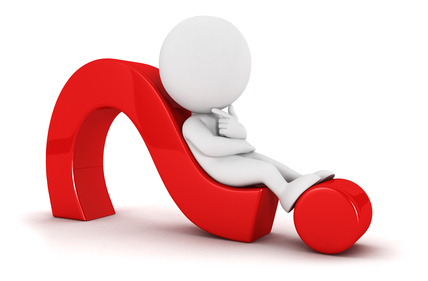 5